ONLİNE FİNANS
ONLİNE FİNANS
Tüzel müşterilerimizin ürün ağacından talep edilen mal-hizmet kalemlerinin tamamı için finansman ihtiyacı karşılanmaktadır.

Belirli bir tutar gözetilmeksizin şubeye gitmeden yalnızca internet bankacılık üzerinden finansman girişleri yapılmaktadır.

Dijital kanallarda tanımlı olan tüm rollerdeki kullanıcılar (tam yetkili, girişci gibi) internet bankacılığı üzerinden rollerindeki tanımlamalar dahilinde işlem yapma yetkisine sahiptirler. Örneğin girişçi rolündeki kullanıcı finansman girişi yapıp onay/sevk aşamasında proje belgeleri (göp, müracaat vs.) için tam yetkiliye mobil onaya gönderebilmektedir.

TL ve YP işlemleri yapılabilmektedir. (USD ödeme TL borçlandırma, USD ödeme USD borçlandırma gibi.)

Aynı proje içerisinde aynı satıcıya birden fazla ödeme ya da  birden fazla satıcıya ödeme  işlemi yapılabilmektedir. 

Hem kesin hem de avans işlem fonlanabilmektedir. (Kesin: Ödeme öncesi fatura beklenir. Avans: Ödeme sonrası fatura beklenir. katılım bankacılığı terimleridir)

Müşterilerimizin başlatmış olduğu projeleri, şube portföyleri havuzundan alarak devam ettirebilmektedir.

Müşterilerimiz projelerini Finansman portal ekranından takip edebilir, belge ekleyebilir , iptal veya onay/sevk aksiyonları alabilir.

Müşterilerimiz Geri Ödeme Planı ve proje belgeleri için mobil onay verebilir.

XML faturalar, operasyon birimleri kontrolüne gitmeden otomatik onaylanır.
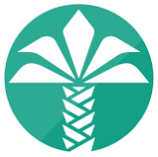 ADK KULLANICI ROLLERİNİN İŞLEVLERİ
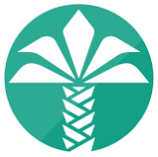 ŞUBE EKRANLARINDAN ÖNCELİKLE YAPILMASI GEREKENLER
Müşterimizin İnternet Bankacılığı kanalı aktif olması gerekmektedir.  Bunun için ADK menüsünden «Kanal tanımlamaları» ekranından müşterimizin kanalının aktif olup olmadığı kontrol edilebilir.
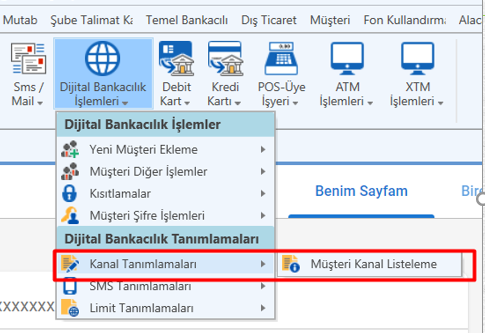 Müşterilerimizin yeni online finans da proje girişlerini yapıp onay/sevk yapabilmeleri için son 3 ay içerisinde mobil şubeye giriş yapmış olmaları gerekmektedir.
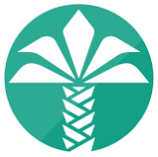 Kurumsal Müşteri Limit Tanımlama Ekranı
Kurumsal Müşteri İşlem Limitleri ekrandan müşterimize limit tanımlaması yapılmalıdır. Limit tanımlaması
yapılmaması durumunda müşterimiz ekranda «kullanıcı limit bilgileri bulunamadı» uyarısı verecektir.

Limit tanımlaması tek seferlik yapılmaktadır. Her proje girişinde tekrar limit tanımlaması zorunluluğu bulunmamaktadır.
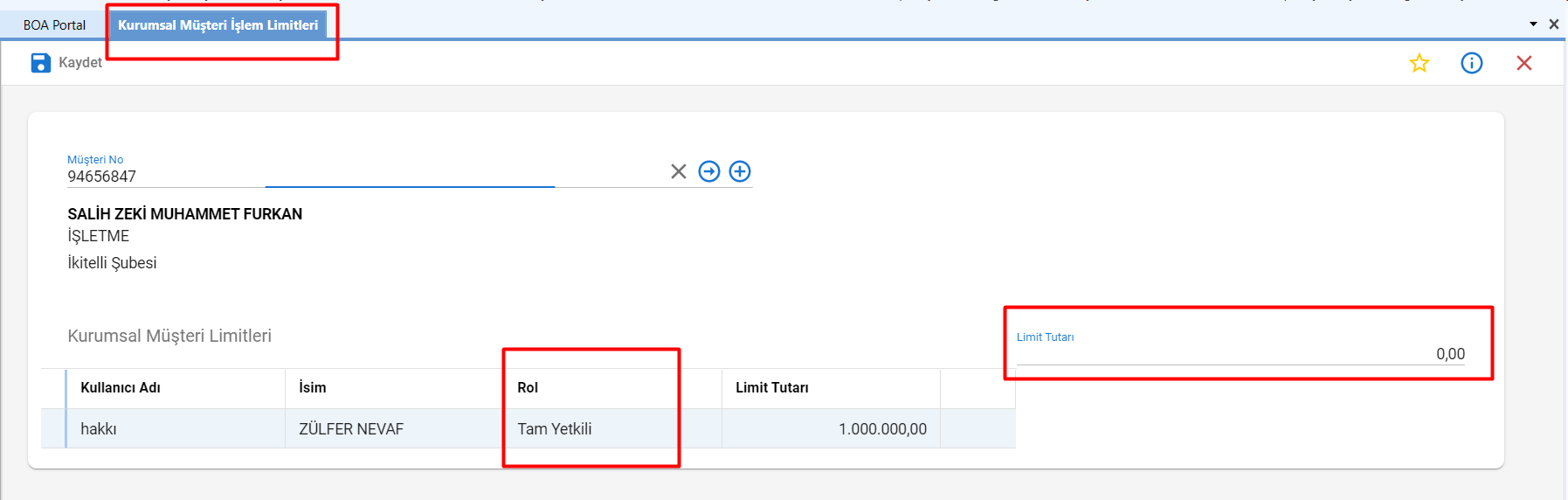 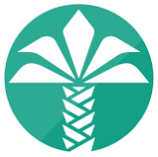 Finansman Girişi
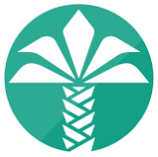 İnternet bankacılığından müşteri numarası, kullanıcı adı  ve şifresi ile giriş yapıldıktan sonra «Finansman» menüsünden «Finansman Teklifi» alanına tıklanır.
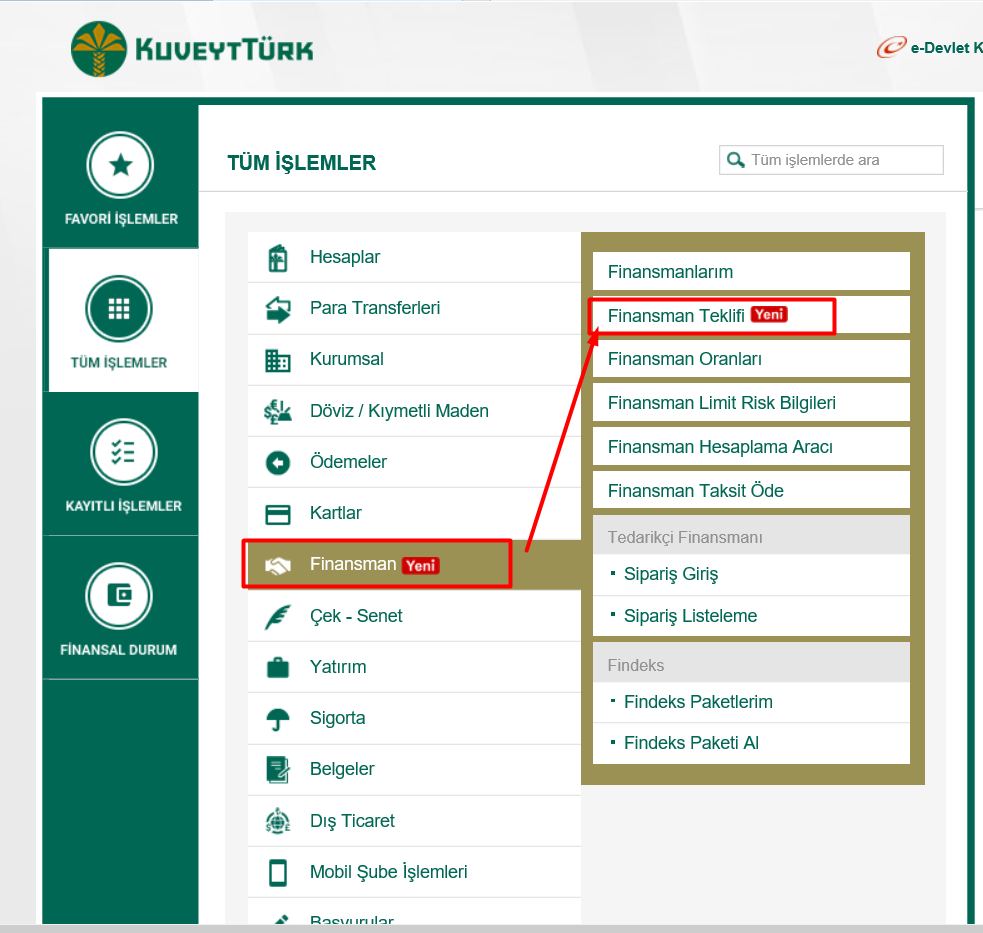 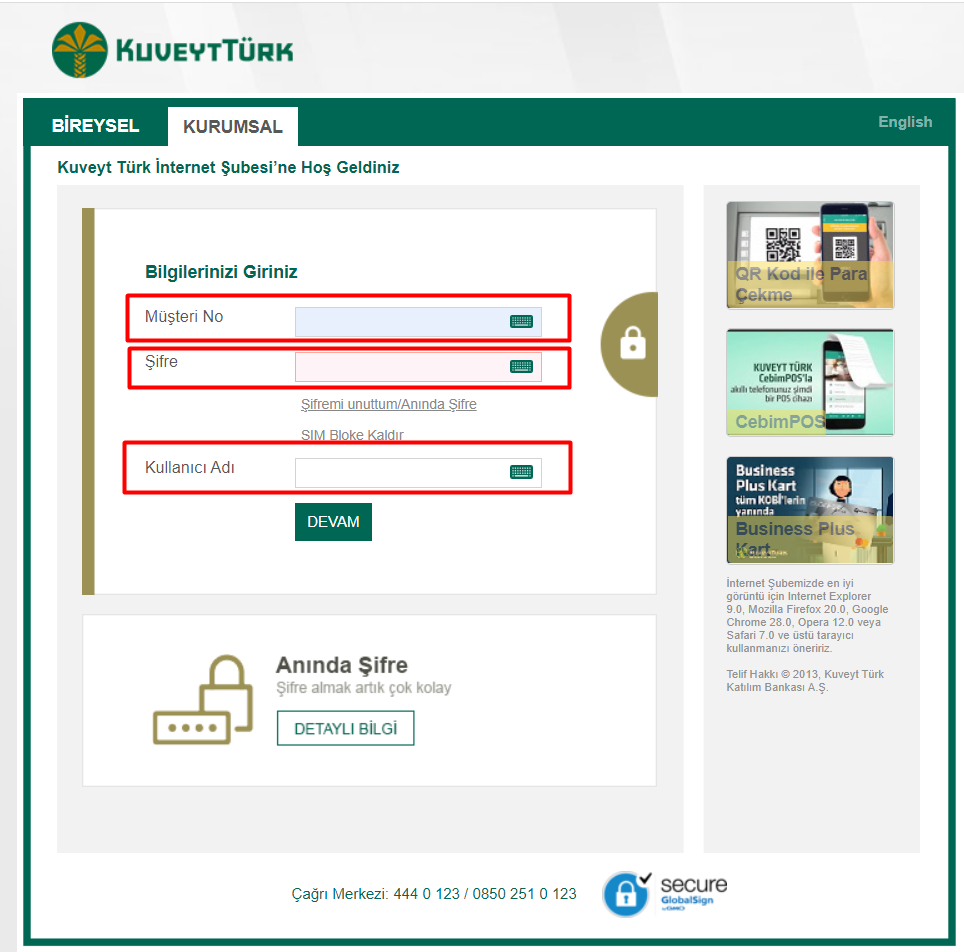 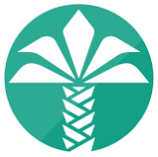 Finansman teklif ekranına yönlendirilmesi için «Evet» seçeneği tıklanmalıdır.
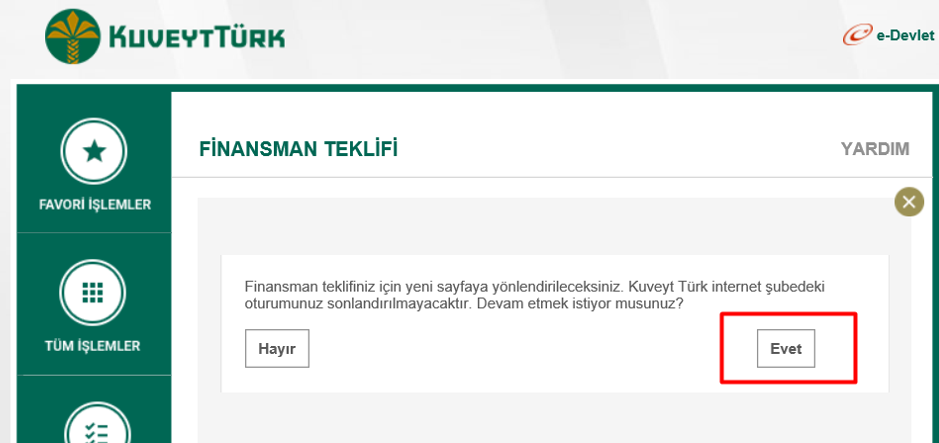 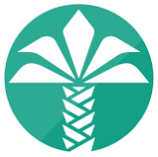 Alımı yapılacak Ürün/hizmet  Detayı tabında «Ekle» butonuna basarak ilerlenir.
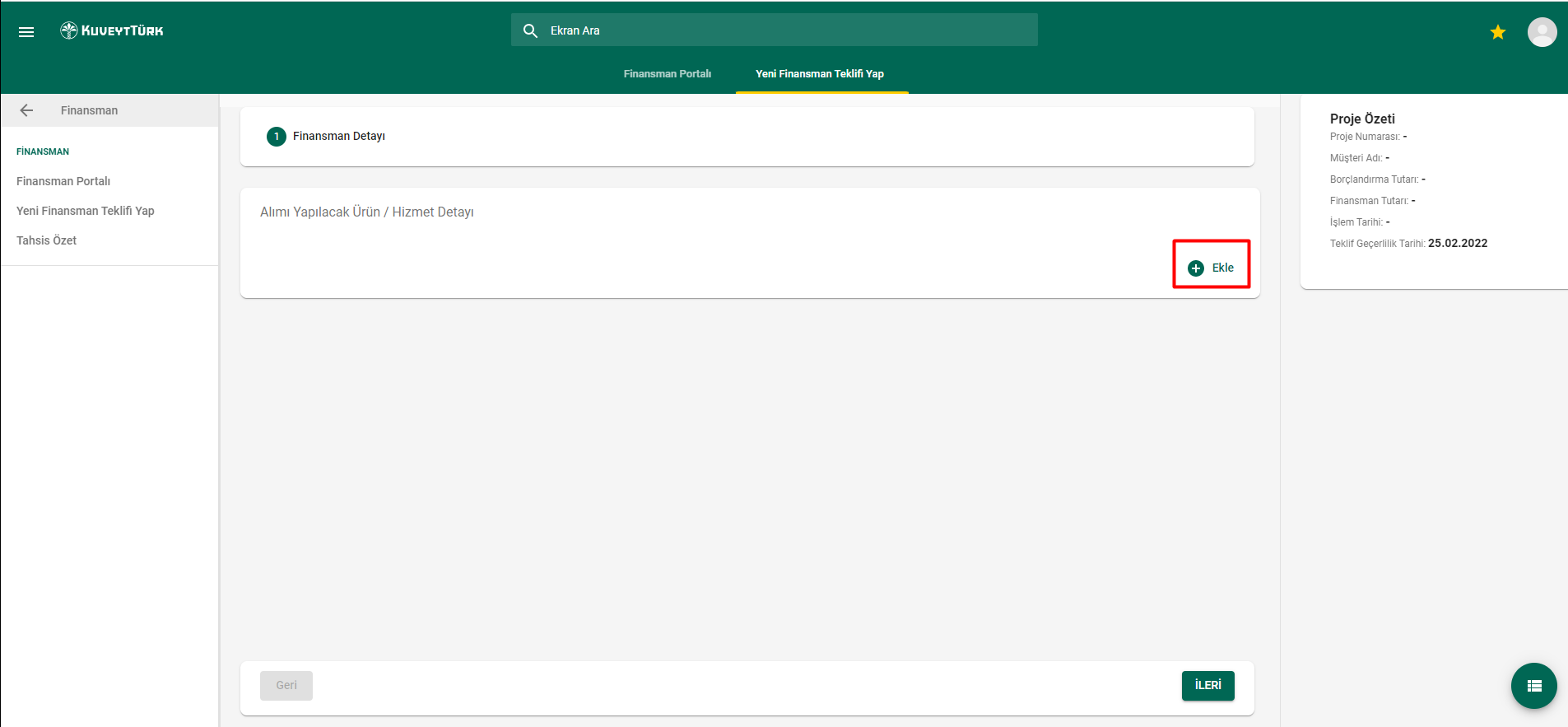 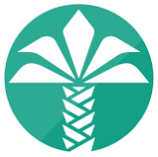 Mal – Hizmet Ürün Ağacında alımı yapılacak ürün seçildikten  sonra sağ taraftaki «Seçili Mal/Hizmet Bilgileri» alanında «Faaliyet alanınız nedir?» sorusuna cevap verilerek ilerlenir.
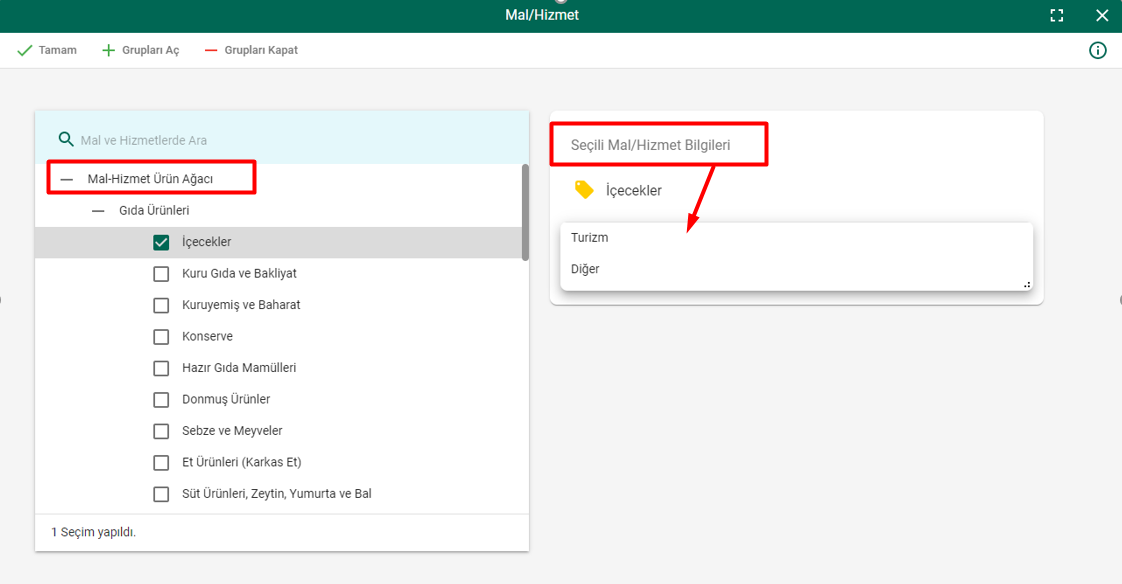 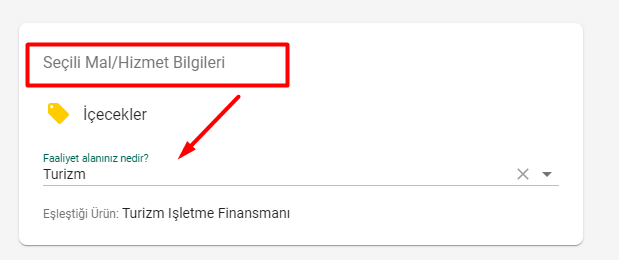 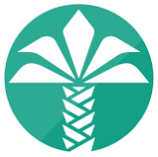 «Alımı Yapılacak Ürün/Hizmet Ödeme Bilgileri» tabında «Ekle» butonu ile Satıcıya ödenecek tutar / döviz cinsi ve borçlandırma döviz cinsi girilir.
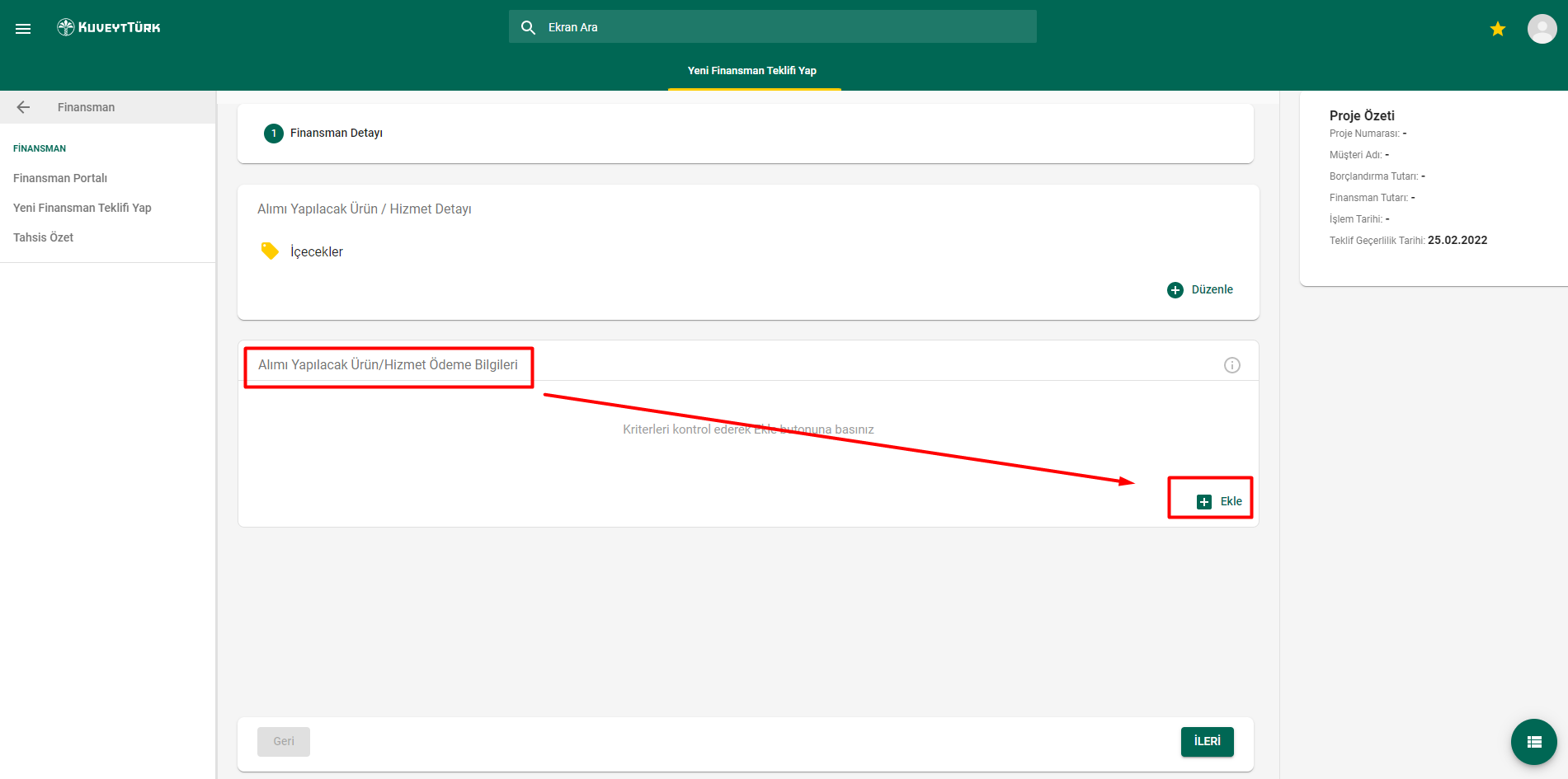 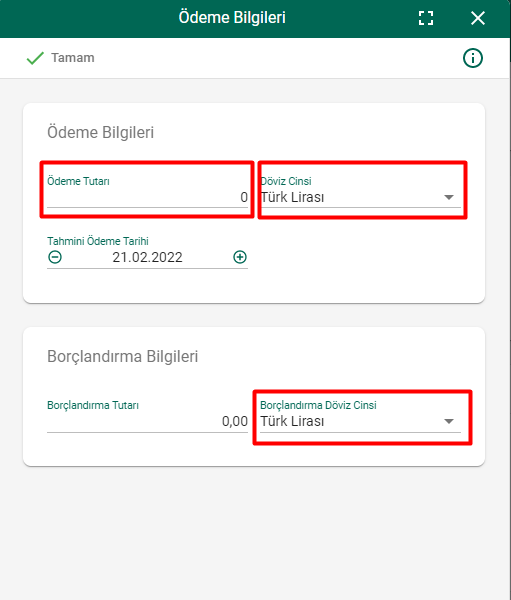 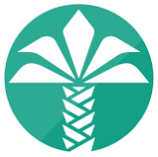 Borçlandırma döviz cinsi seçimi yabancı para olarak gerçekleştiğinde «Asıl kullandırım sebebi» alanından uygun olan kriter seçilerek devam edilmelidir.
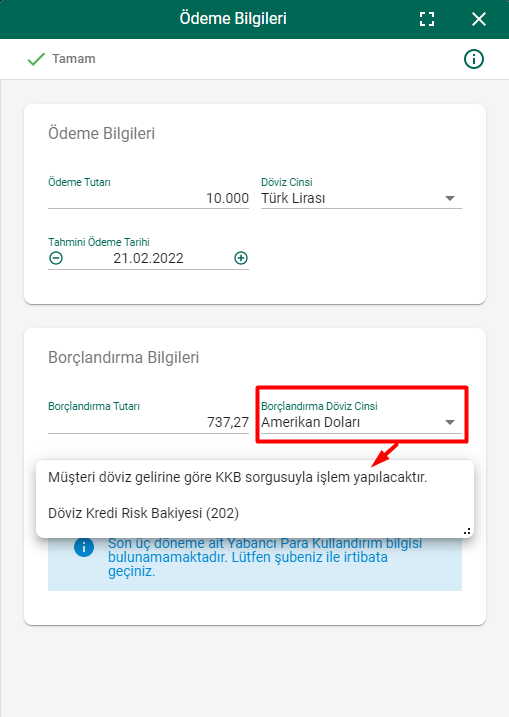 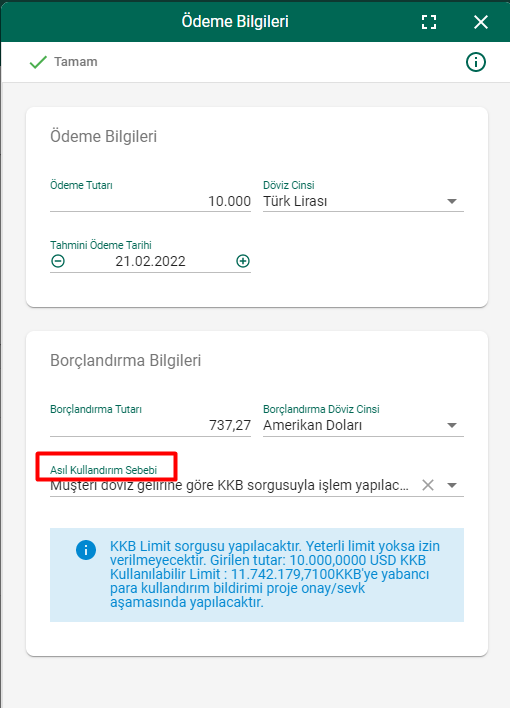 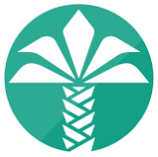 Geri ödeme bilgileri tabında ; Taksit sayısı, taksit aralığı gibi bilgilerin giriş yapıldığı alandır. İlgili alanlar doldurularak «Geri Ödeme Planı Hesapla» butonuna basılmalıdır.
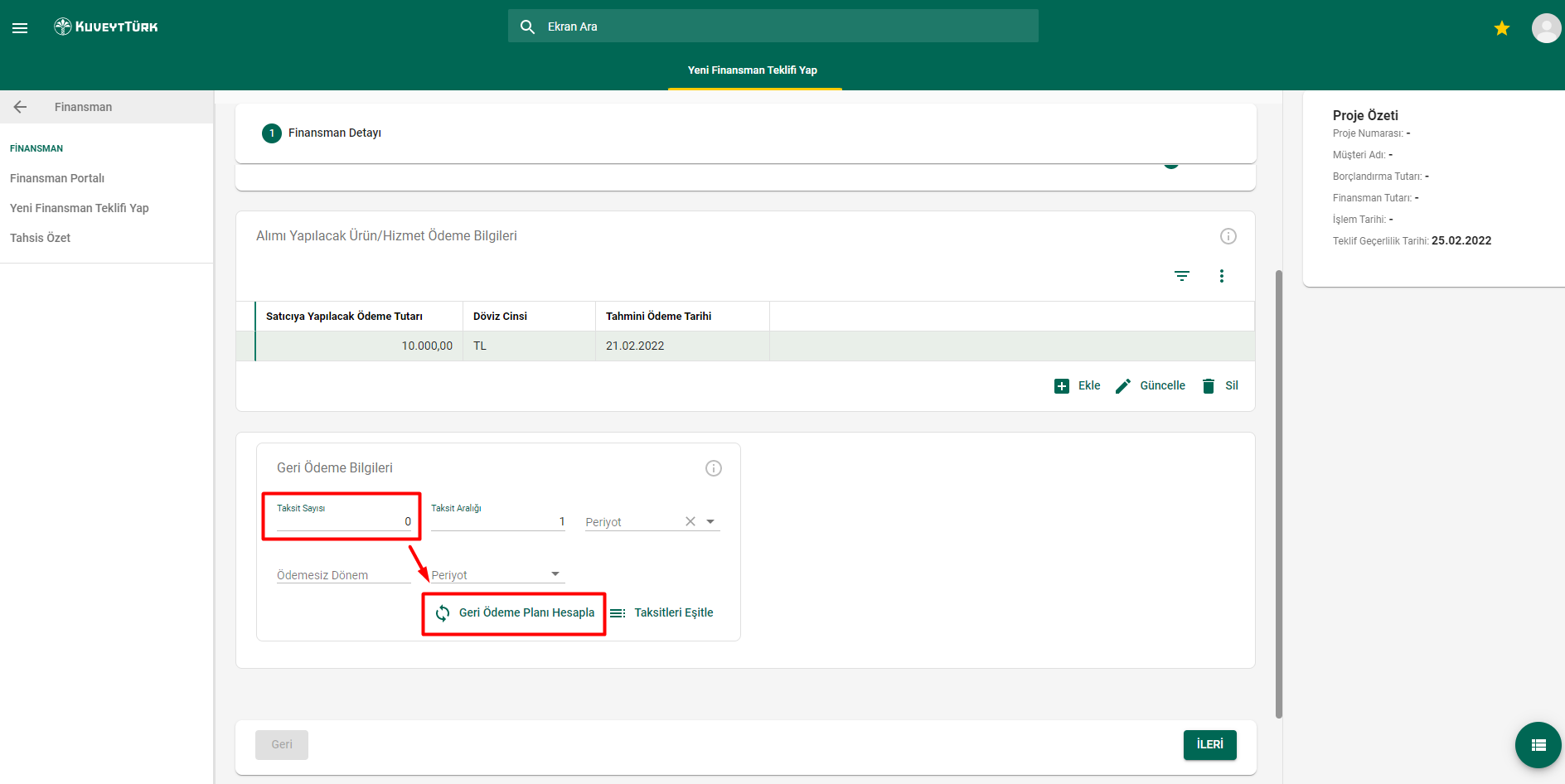 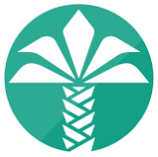 Geri Ödeme Planı hesapla Butonuna bastıktan sonra «Komisyon Tahakkuk Bilgileri» tabı gelmektedir. Burada komisyonun tahsil edilmesi istenen hesap ek no su seçilir.
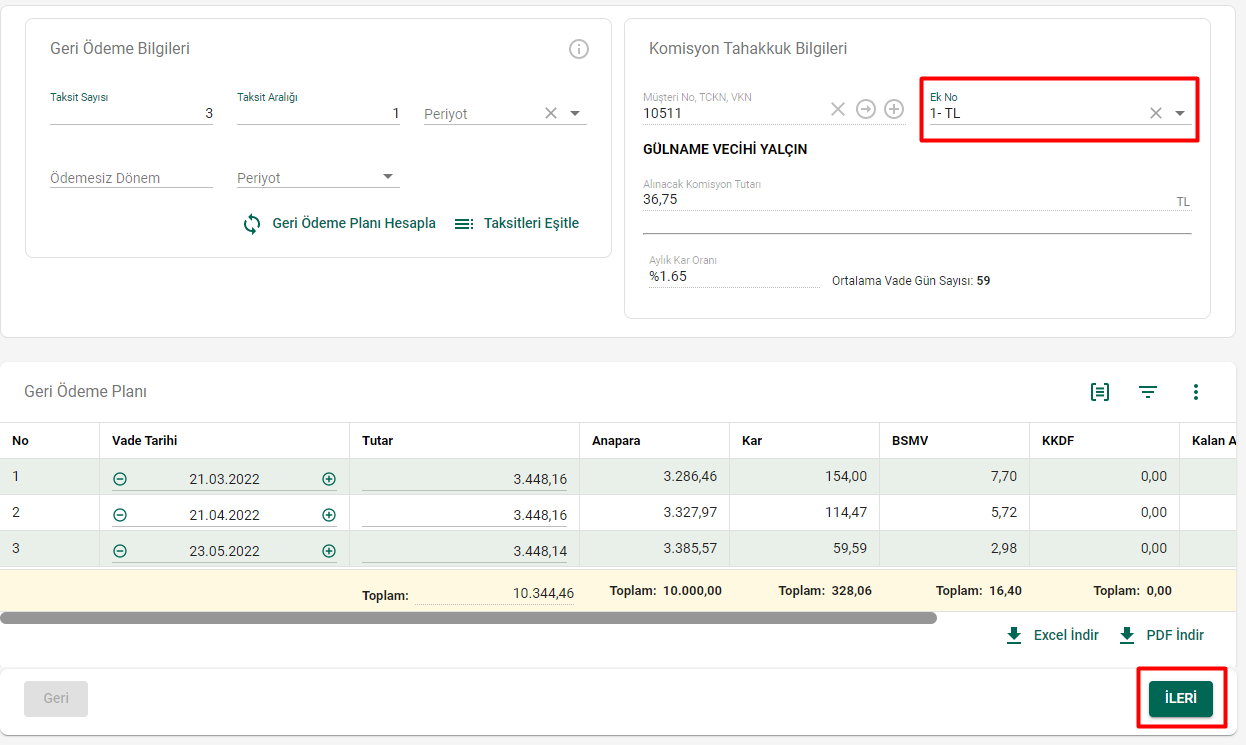 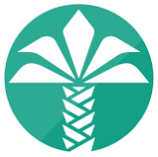 Alım Satım Bilgileri tabı, alınacak ürünün hazır mı?, üretilecek mi? veya sevkiyatın başlayıp başlamadığı ile ilgili akit sorularının yanıtlandığı alandır. İlgili sorular cevaplandıktan sonra İleri butonu ile bir sonraki aşamaya geçilir.
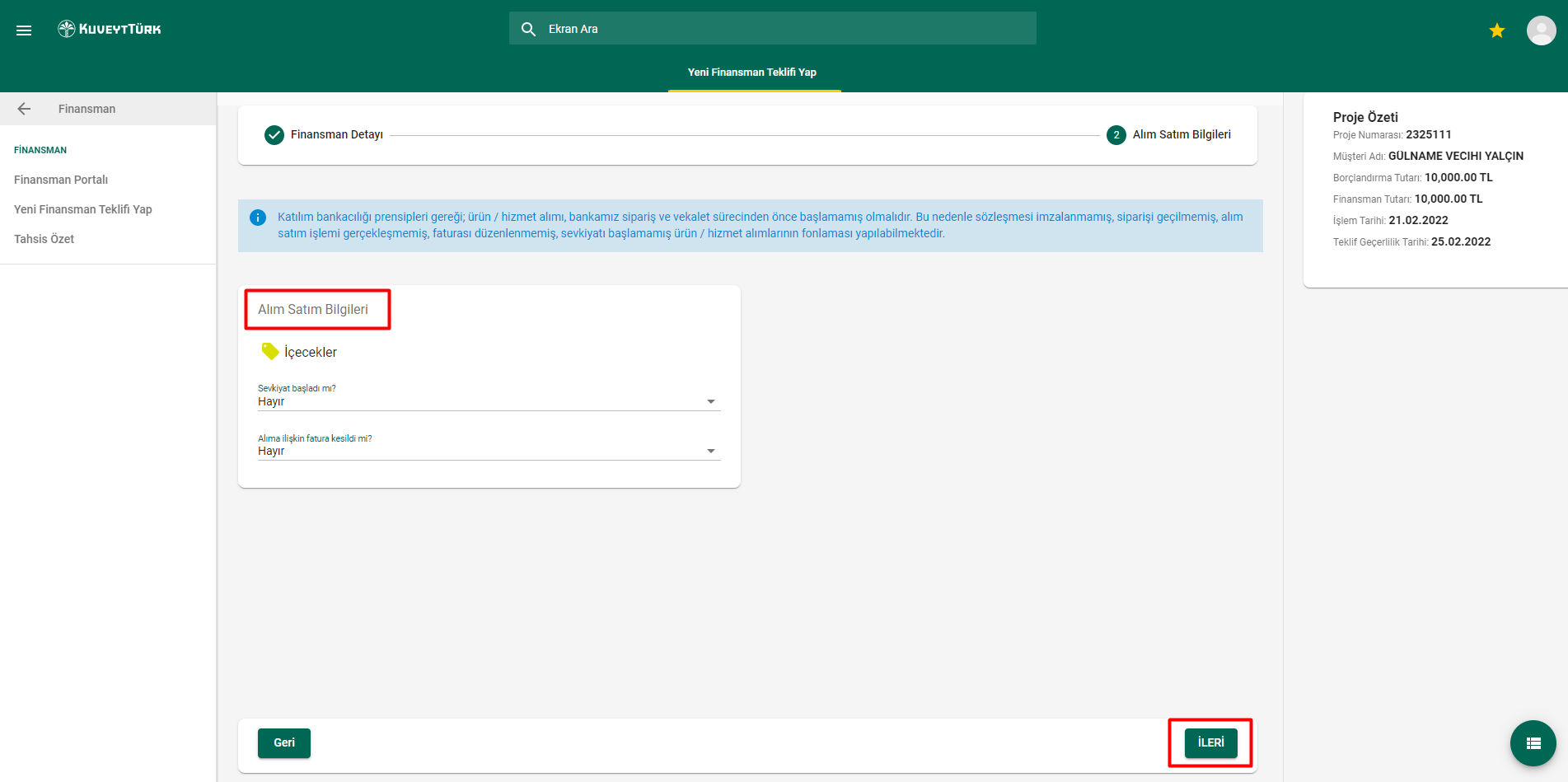 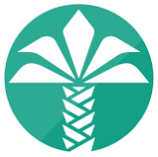 Ödeme Bilgileri tabı, projeye ürün/hizmetin son mal teslim tarihinin ve ödeme yapılacak satıcı hesap bilgilerinin giriş yapıldığı alandır.
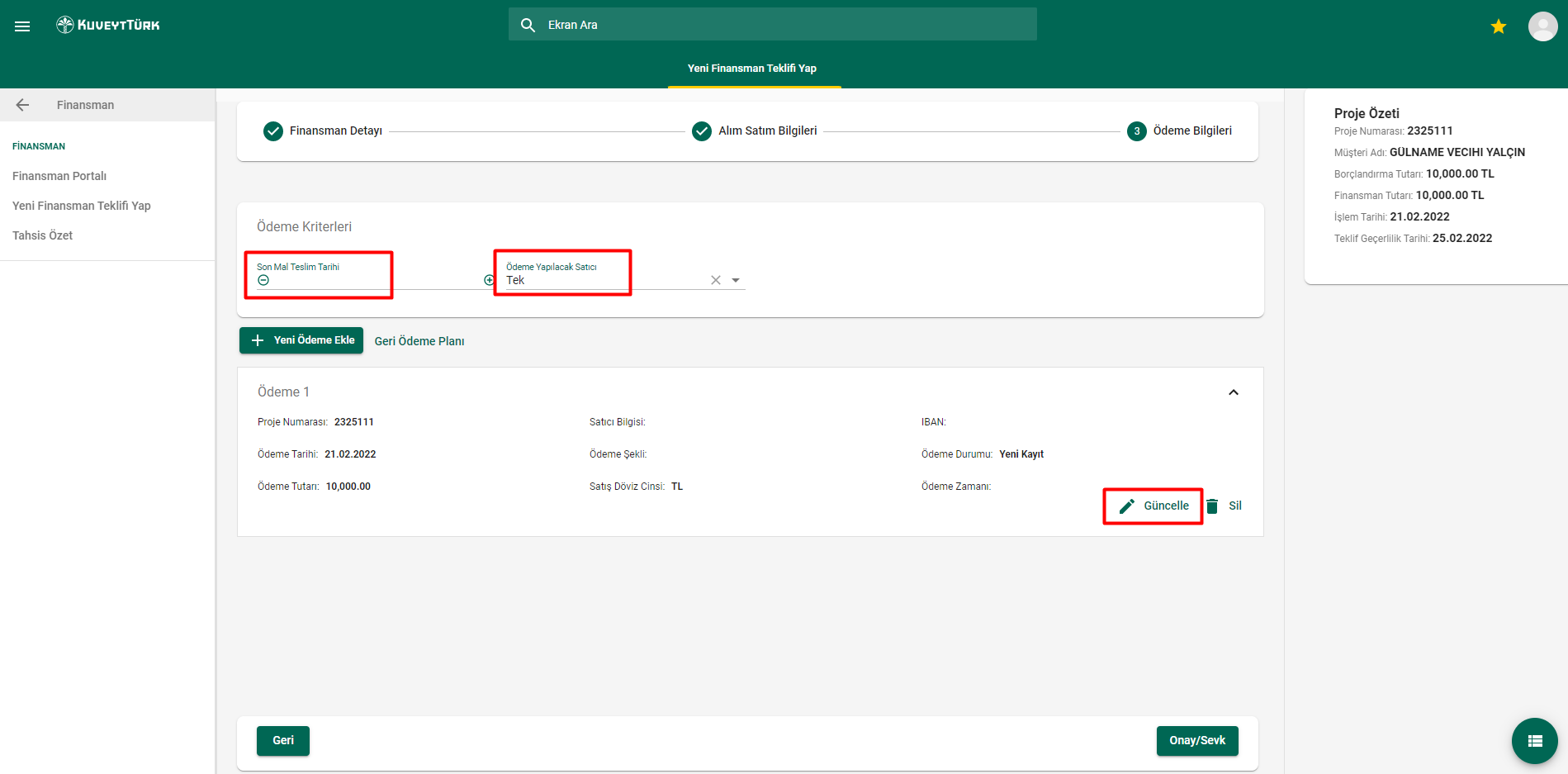 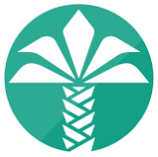 «Güncelle» butonuna tıkladığımızda «Ödeme Bilgileri» sayfası açılır. Ödeme bilgilerinde isteğe bağlı değişiklik yapılabilir. Satıcı Bilgileri ve Ürün Bilgileri girişleri yapılarak bir sonraki aşamaya geçilir.
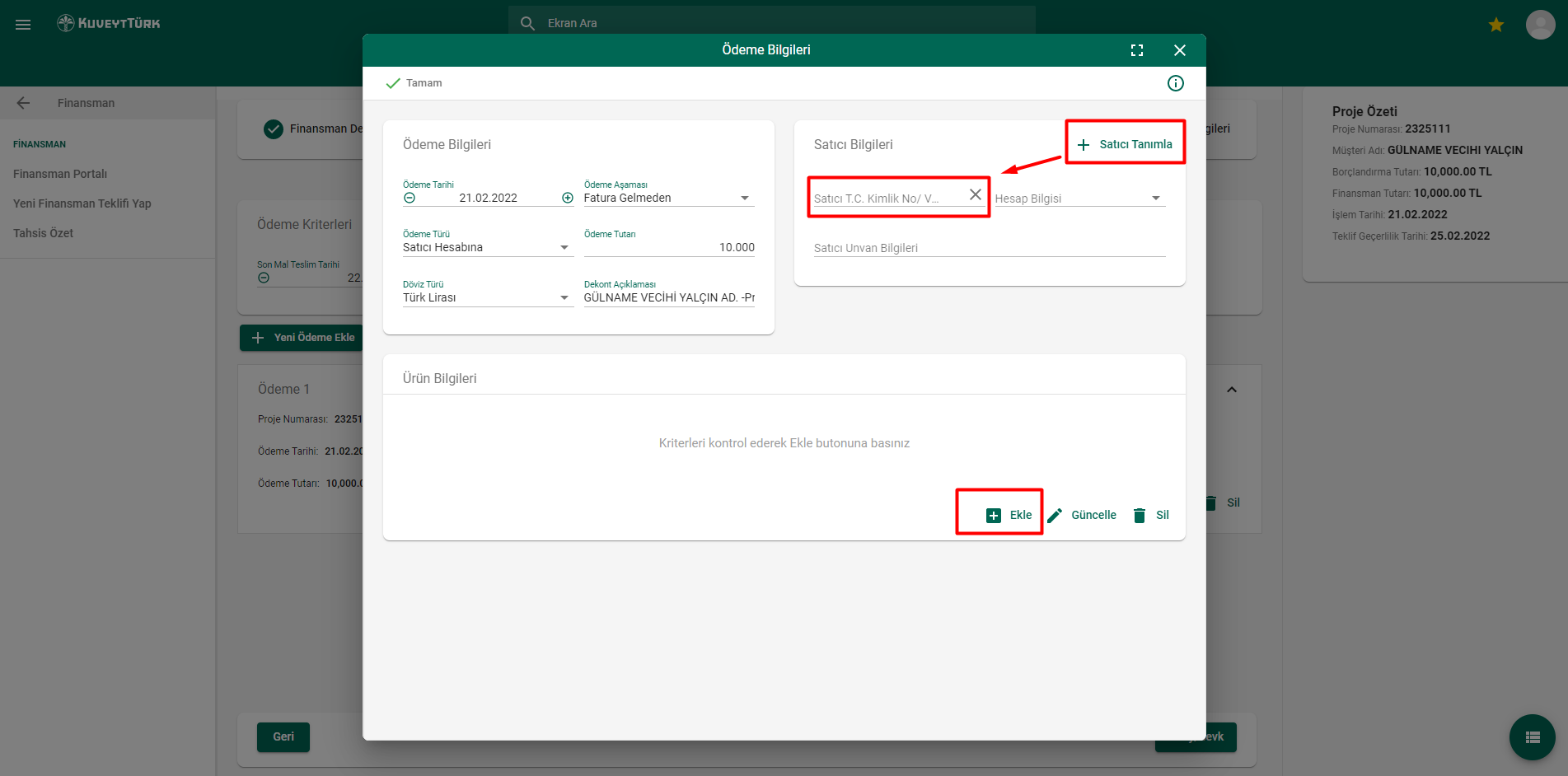 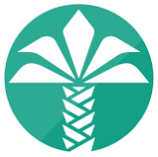 Satıcı Tanımlama; ödeme yapılacak satıcının VKN/TCKN, ödeme yapılacak hesap bilgisi ve iletişim bilgilerinin giriş yapıldığı ekrandır.
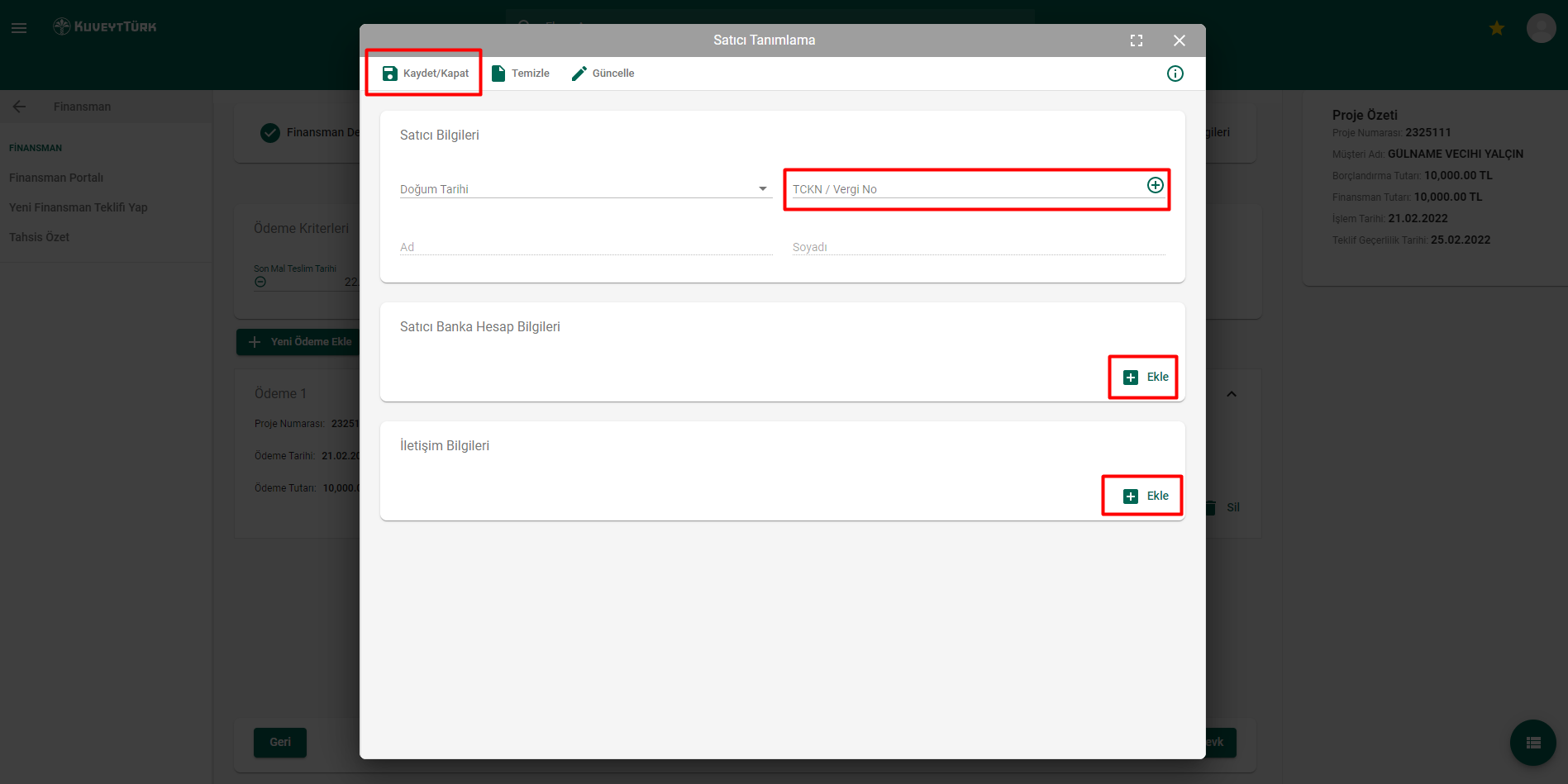 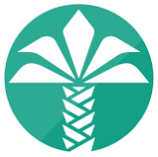 Müşterilerin daha önce online finans ve şube tarafından yapılan projelerde sürekli ödeme yaptığı satıcı bilgileri «Çalıştığım Satıcılar» kısmında görüntülenmektedir.
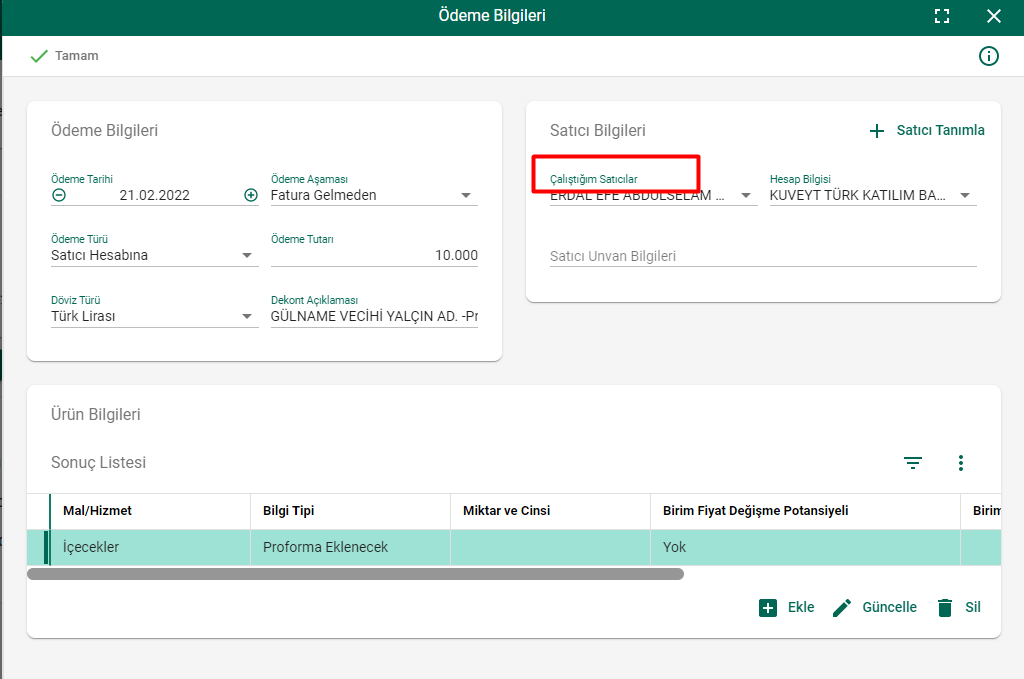 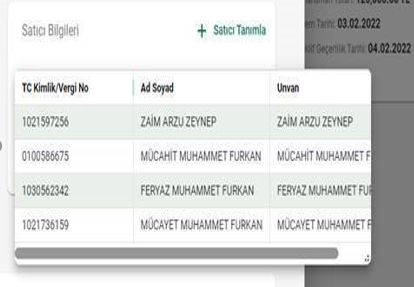 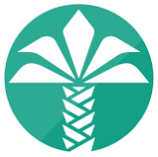 Ürün bilgileri alanında «Ekle» butonuna tıklanarak ilgili ekran açılır ve seçilen mal/hizmete ait bilgilerin girişi yapılır.
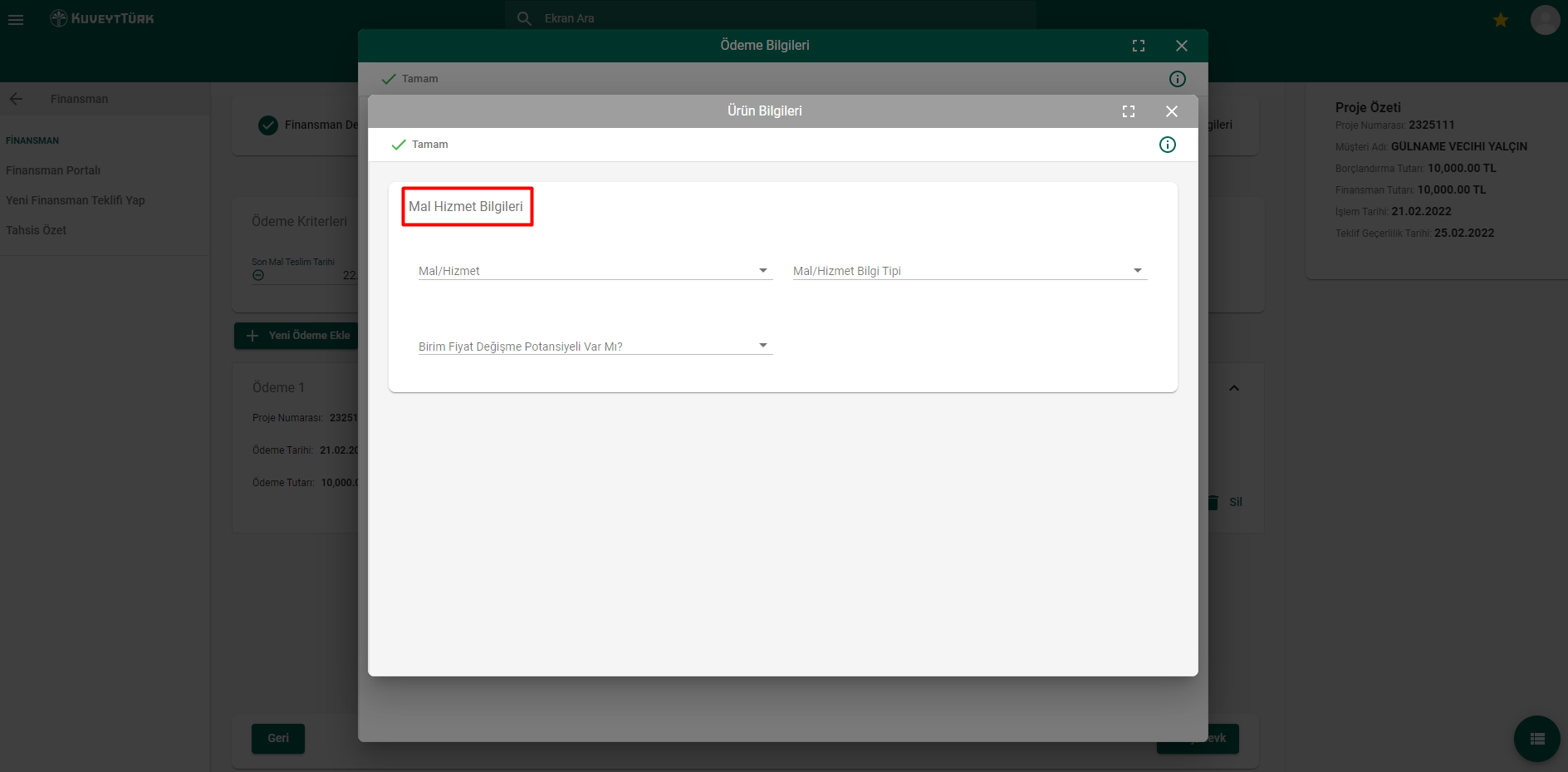 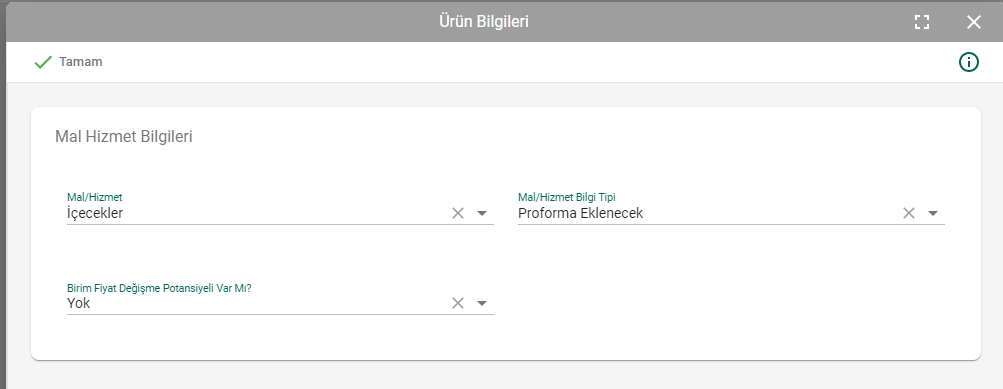 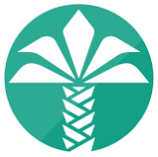 Ürün Bilgilerinde «Mal Hizmet Bilgi Tipi» alanı proforma seçildiğinde Proforma Fatura alanına «Ekle» butonu ile proforma eklenmelidir.
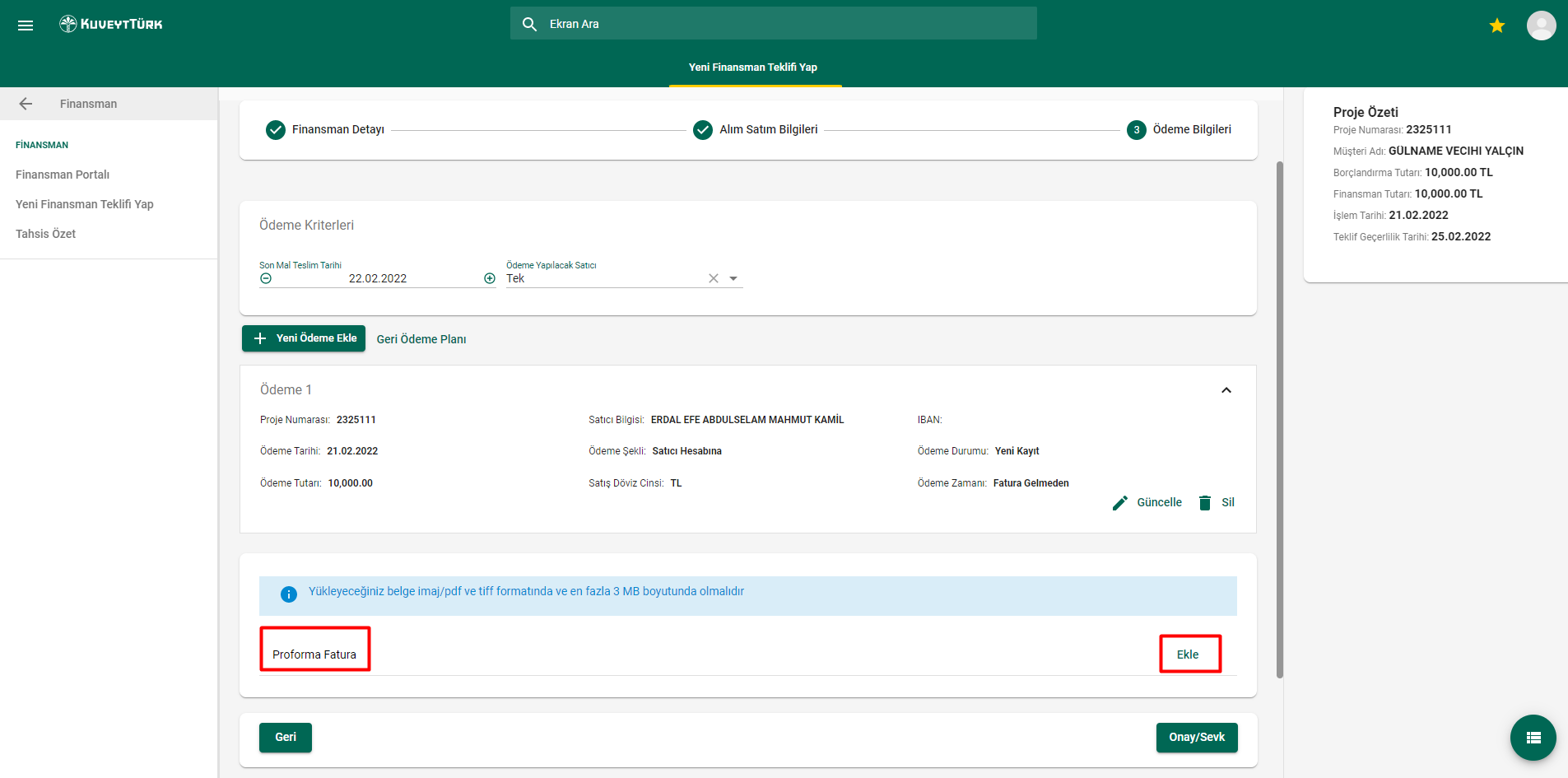 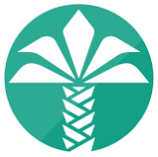 «Yeni Ödeme Ekle» butonu ile farklı satıcılara veya aynı satıcıya birden fazla ödeme girişi yapılabilir.
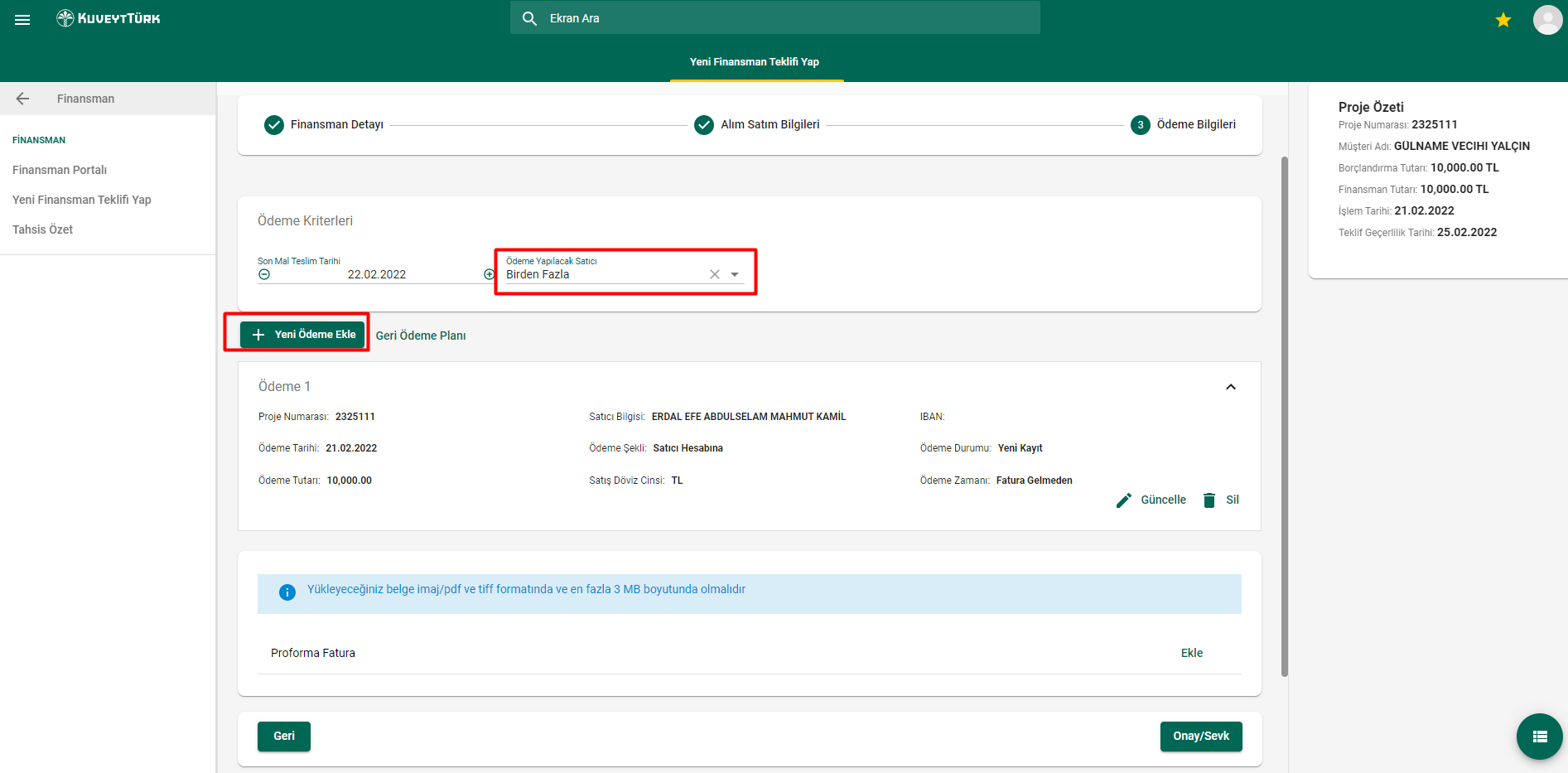 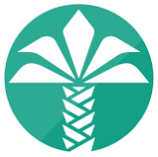 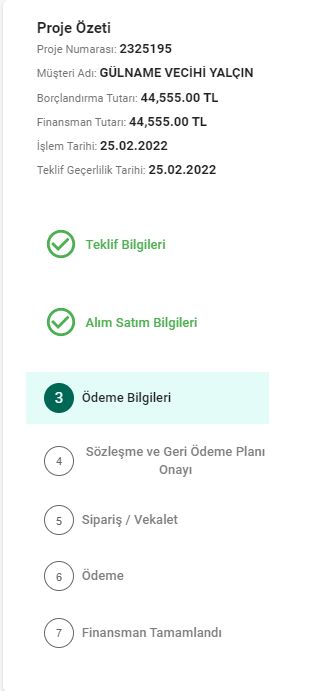 Müşteri Projeyi ilerlettikçe ekranın sağ tarafında «proje Özeti» alanında proje ile ilgili tüm bilgiler gösterilmektedir.
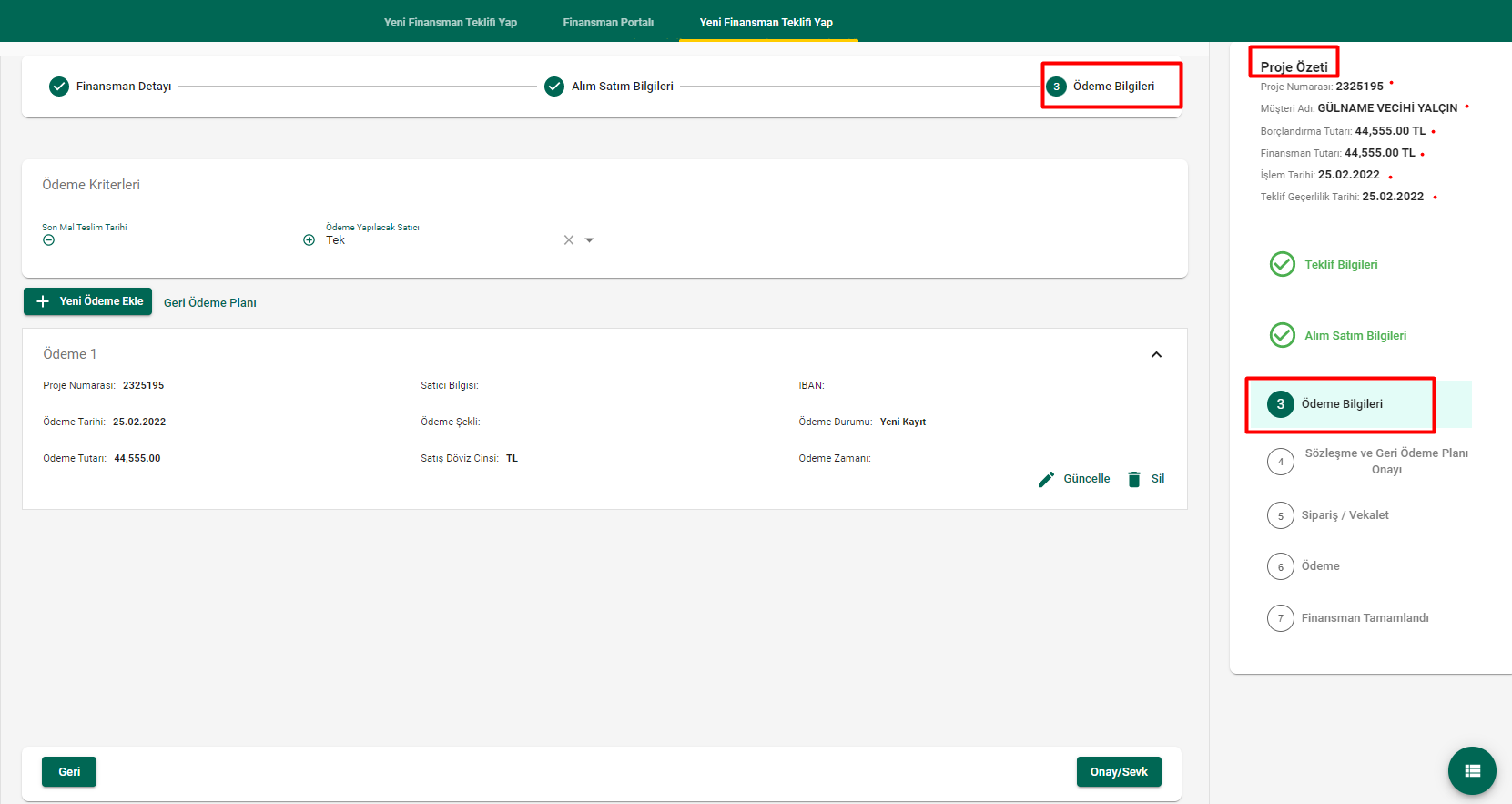 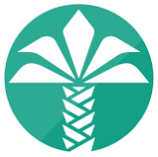 Finansman Portal Şema Görüntüsü
Proje Teklifinin Başlatıldığı  Alan
Proje Satıcı Bilgilerinin Girildiği Alan
Akit Eşleştirmenin Gerçekleştiği Alan
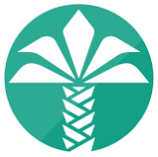 Finansman portal, girilen projelerin durumlarının takip edilebildiği ve yarım kalan projelerin ilerletildiği ekrandır.         şekline tıklandığında projenin detayına giriş yapılabilir.
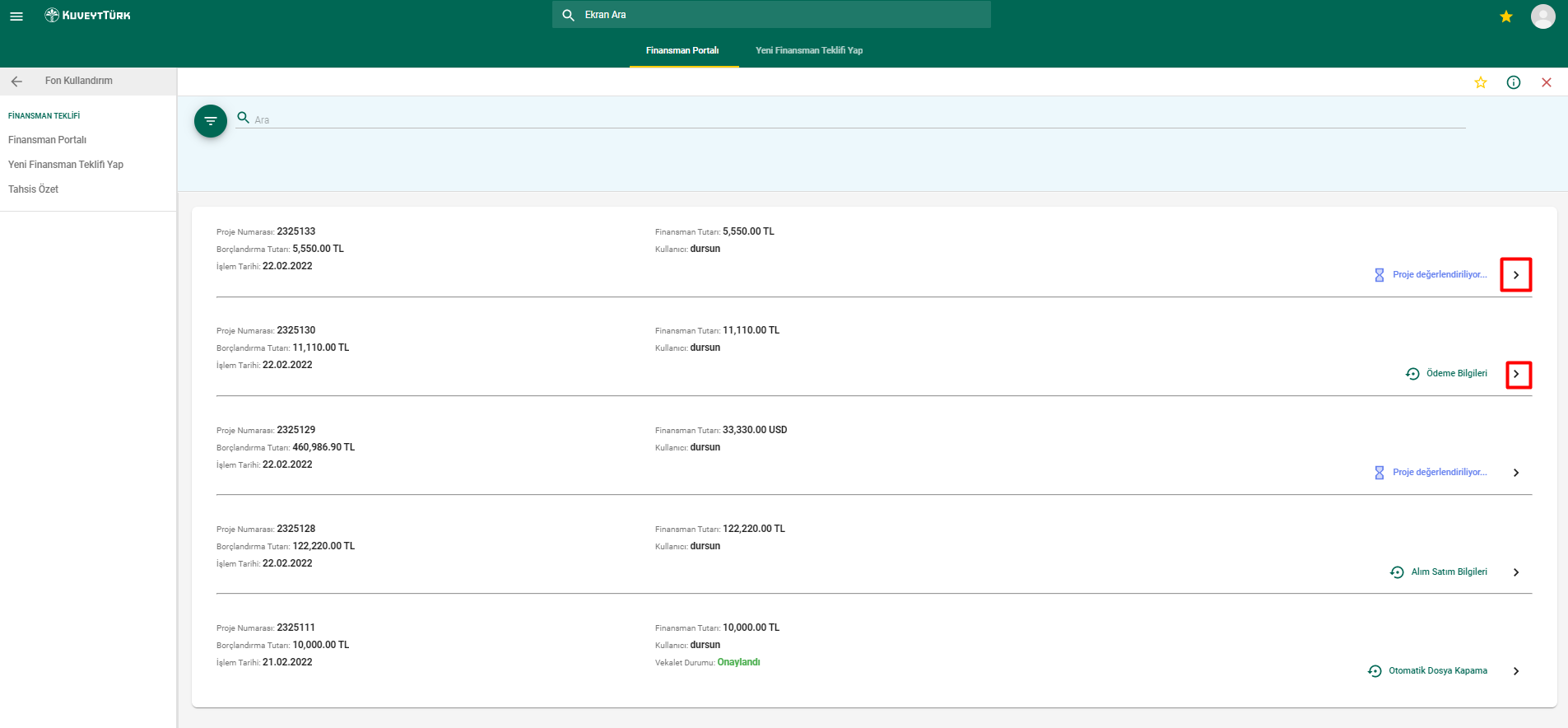 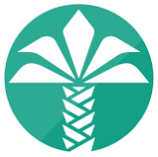 Finansman portal detay kısmıdır. Projenin hangi aşamada olduğu gösterilir.
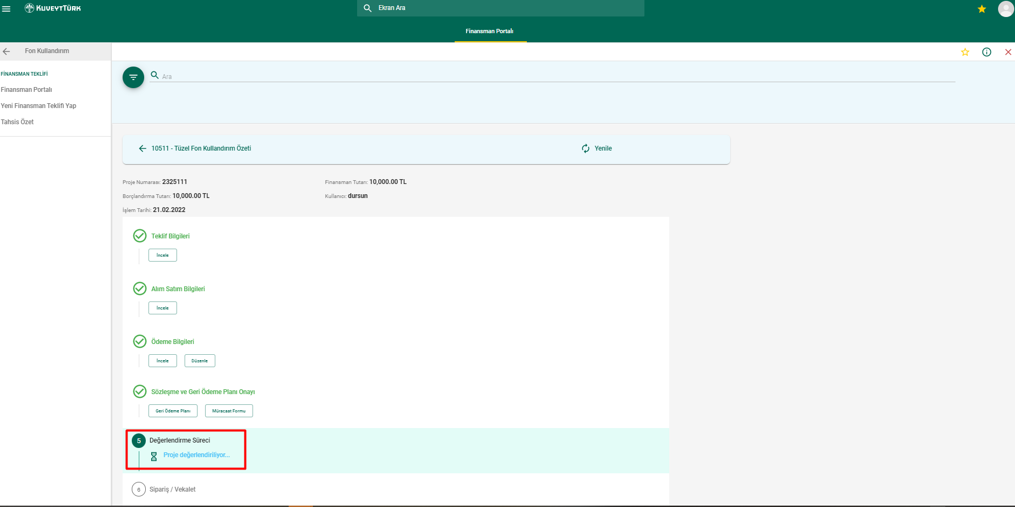 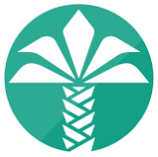 Kesin işlemlerde sipariş/vekalet onaylandıktan sonra ödeme belge akışı içerisinde «Bilgi Gir» butonuna tıklayarak ödeme belgelerinin ekleneceği sayfaya yönlendirilir.
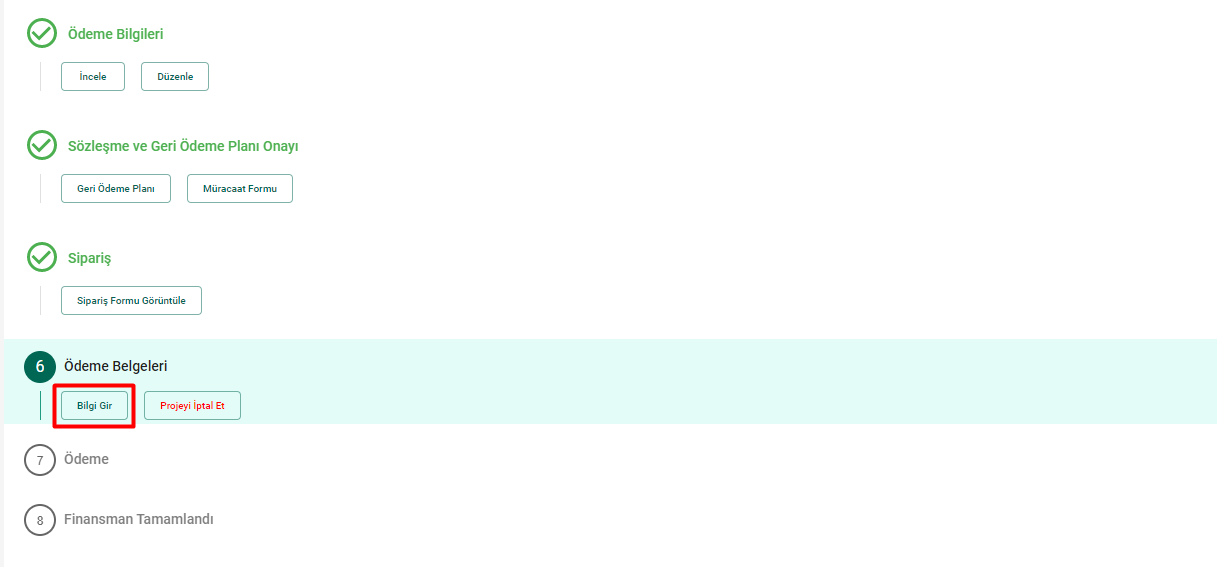 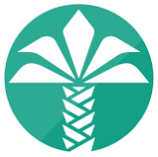 Fatura yükleme ekran içeriği aşağıdaki gibidir.  İlgili fatura «Ekle» butonu ile eklenir ve «Faturaları Onaya Gönder» butonu ile onaya gönderilir.
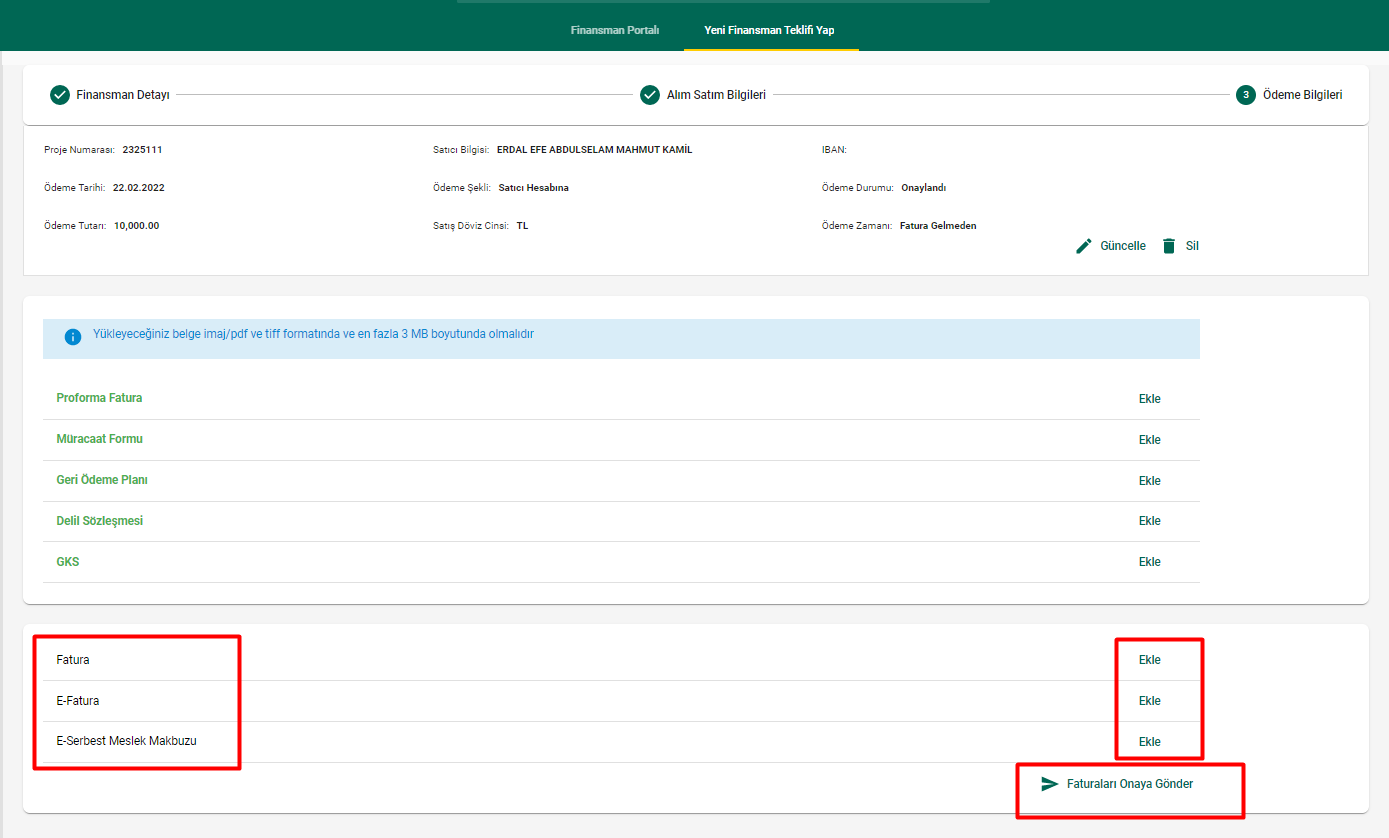 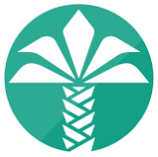 Fatura eklendikten sonra projenin durumu finansman portal ekranından kontrol edilebilir.
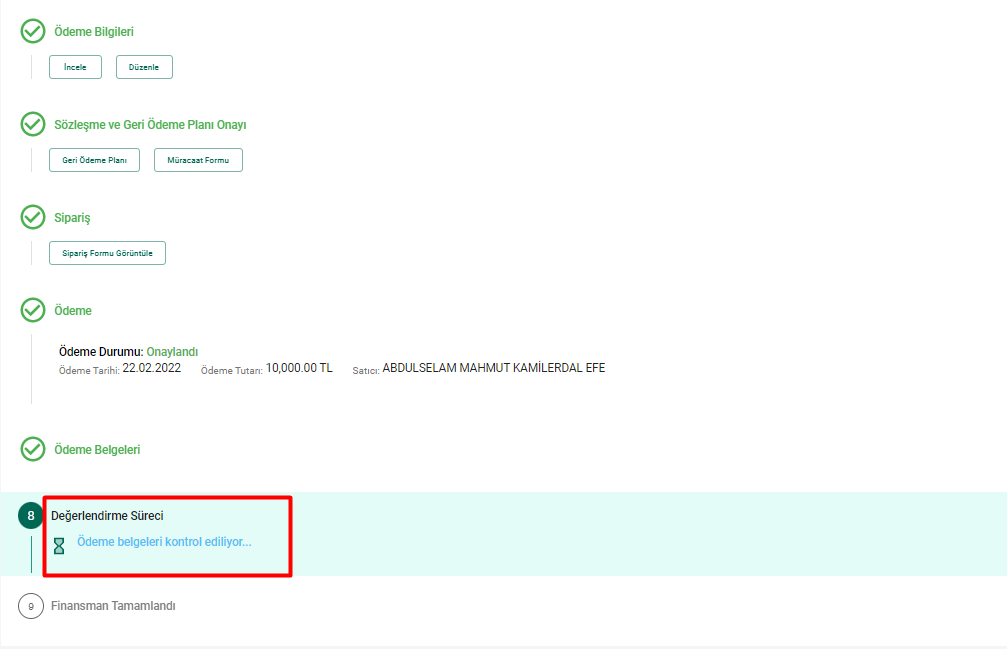 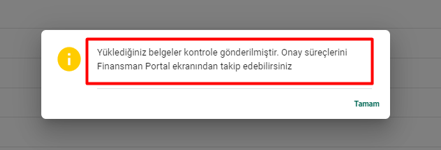 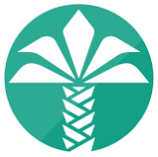 Avans işlemlerde Sipariş/vekalet onaylandıktan sonra Ödeme akışı başlamaktadır. Ödeme durumu bu akışın içerisinden takip edilebilir.
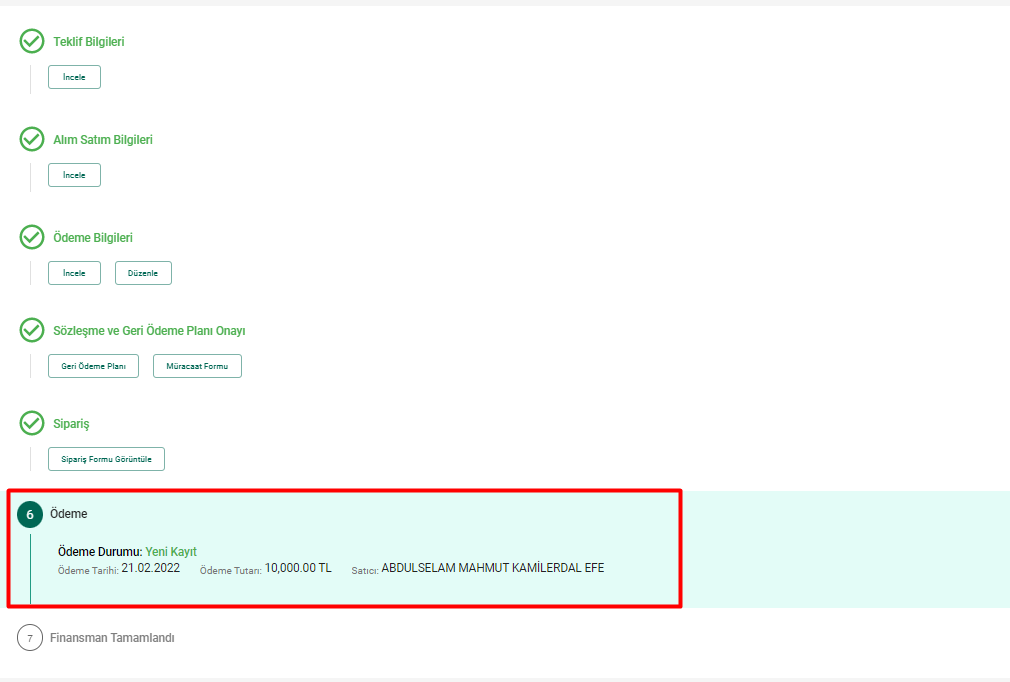 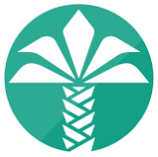 Son Mal teslim Tarihi yaklaştığında Finansman portal ekranından proje detayına girerek ödeme belge akışı içerisinde «Bilgi Gir» butonuna tıklayarak kapama belgelerinin ekleneceği sayfaya yönlendirilir.
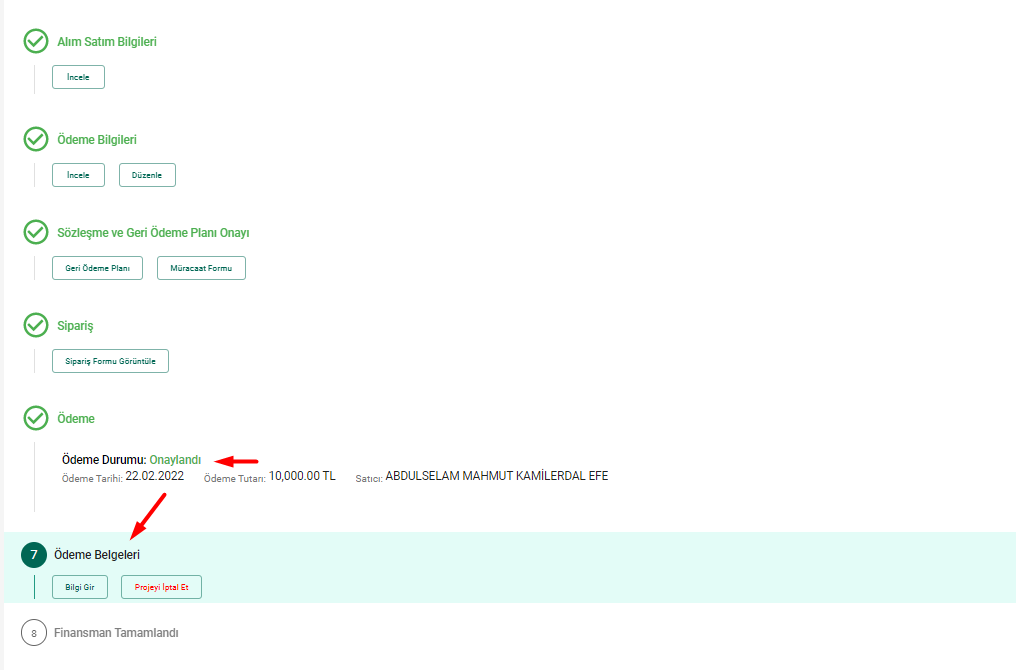 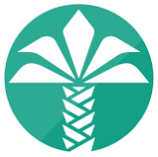 Proje kapaması için belgeler eklendikten sonra kontrole gider ve belgelerin uygun olması halinde projenin durumu «Finansman Tamamlandı» olarak güncellenir.
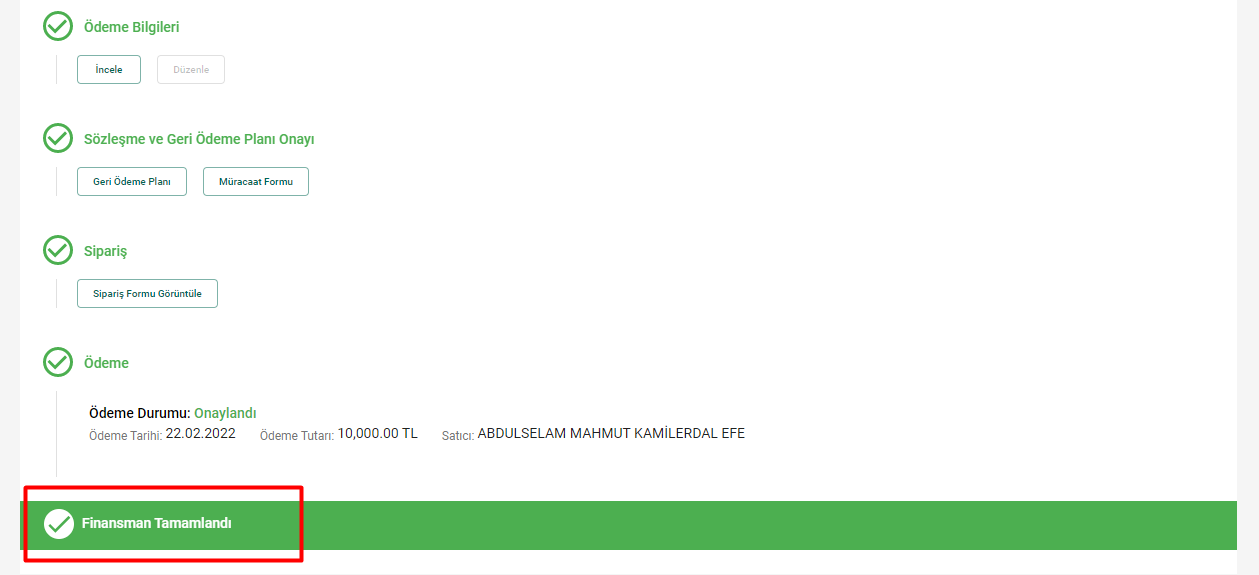 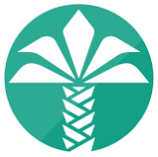 Teşekkür Ederiz.
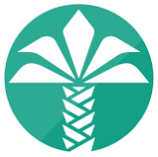